Figure 5. FPPs are present in isolated cortical slab. Ketamine–xylazine anesthesia. (A) Local field potential ...
Cereb Cortex, Volume 14, Issue 10, October 2004, Pages 1110–1121, https://doi.org/10.1093/cercor/bhh071
The content of this slide may be subject to copyright: please see the slide notes for details.
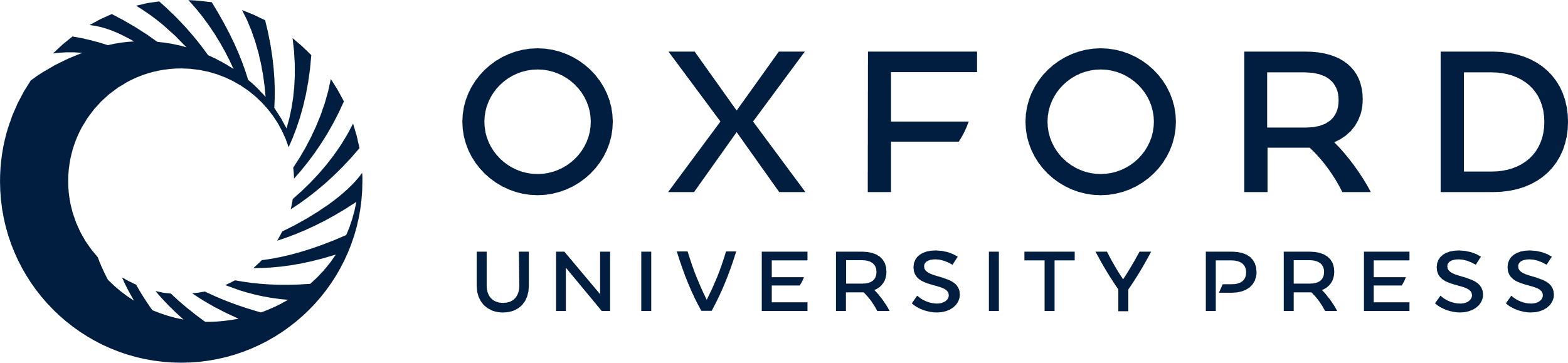 [Speaker Notes: Figure 5. FPPs are present in isolated cortical slab. Ketamine–xylazine anesthesia. (A) Local field potential and intracellular recording in small isolated cortical slab from areas 5–7, showing one spontaneous and two cortically evoked (filled triangle marks cortical stimuli) active periods. FPPs are present during active periods associated with intense synaptic activity. The lower panel depicts a superimposition of four FPPs in isolation or leading to full-blown APs (left) and averaged FPPs (right). (B) Active periods were evoked in isolated slab by cortical stimuli every 3 s (filled triangle), while holding the cell at different Vm levels by injection of DC current. FPPs (arrowheads) were present during active periods only when Vm reached the threshold for their generation (bottom left) and their frequency increased with the depolarization of the neuron (bottom right). Baseline Vm is Vm just before cortical stimulation; FPPs’ frequency is expressed as the mean number of FPPs (±SEM) by second of active periods. Asterisks represent significant difference with previous Vm level: **P < 0.01 and ***P < 0.001.


Unless provided in the caption above, the following copyright applies to the content of this slide:]